Reimagining the Future of Cities and Road Safety  




Nadia Anderson, Ph.D. 
Manager, Public Policy, Road and Traffic Safety 
Uber Technologies
Agenda
ONE
Uber 101 
A global epidemic 
What are we trying to do ? 
 
 The future of cities and the road ahead
TWO
THREE
FOUR
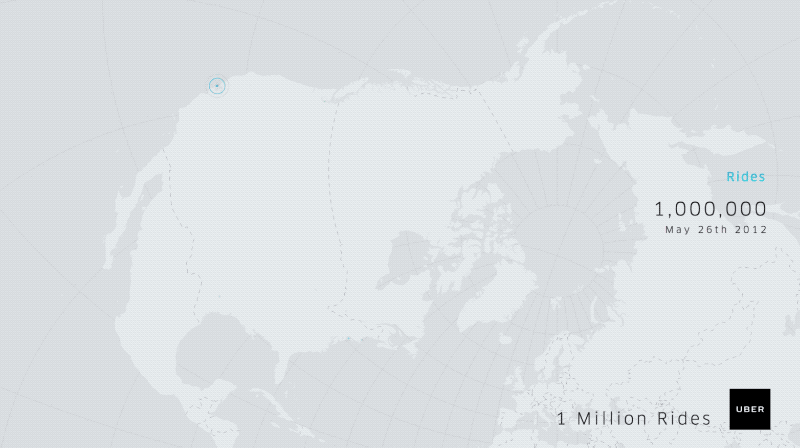 MISSION
Uber's mission is to bring transportation — for everyone, everywhere.
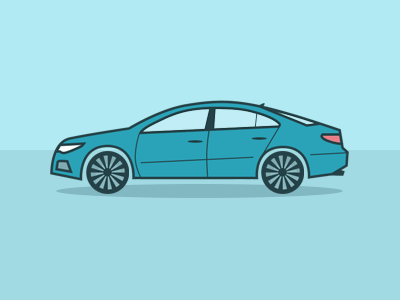 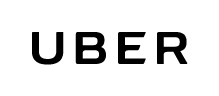 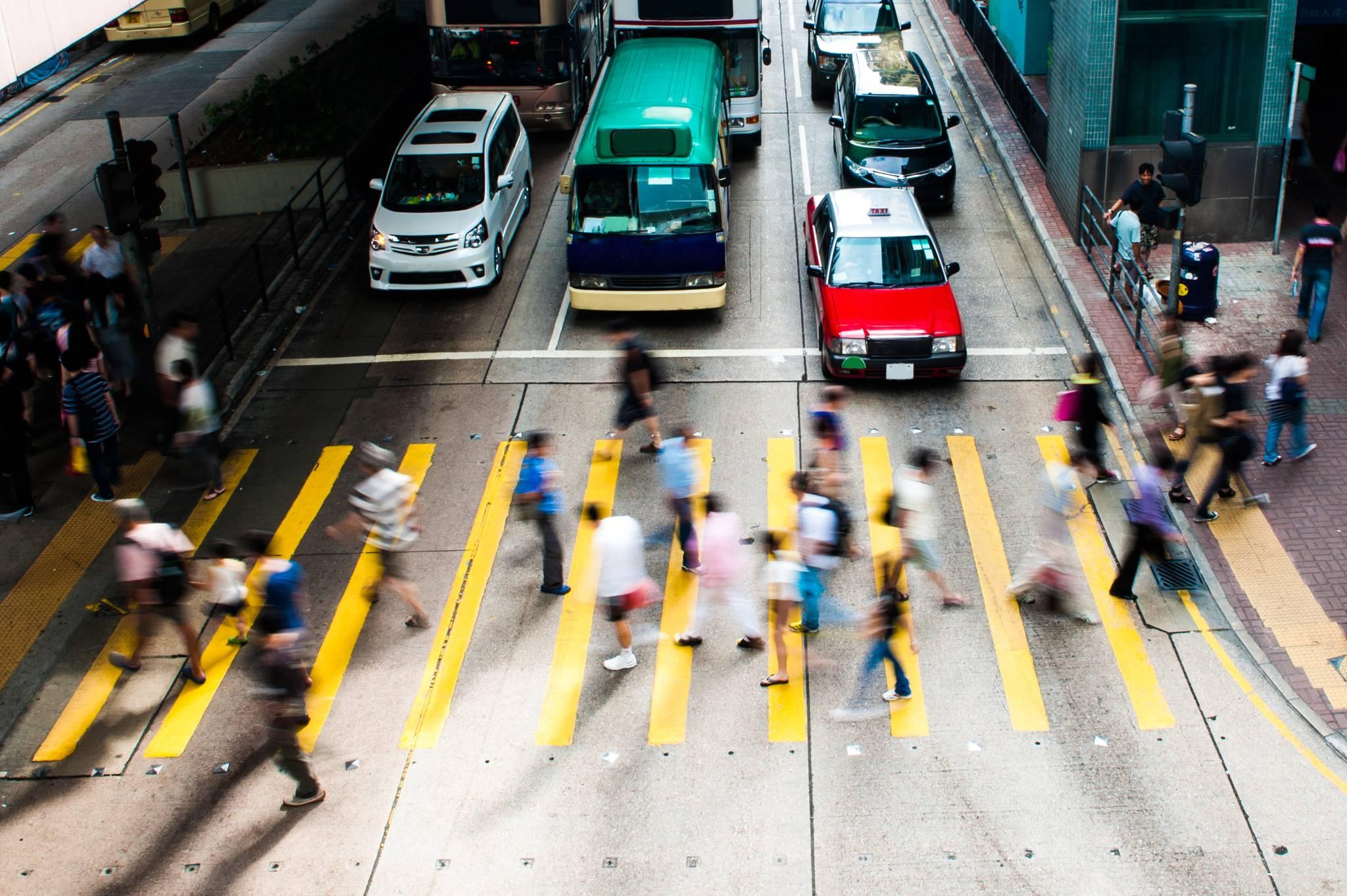 A global epidemic
1.3 million people die each year from crashes 
37,461 fatal crashes in the U.S. 
90 percent occur in emerging economies - despite having approx. half  of the world’s vehicles 
Established economies are not immune 
20-50 million more suffer non-fatal injuries
What are we trying to do?
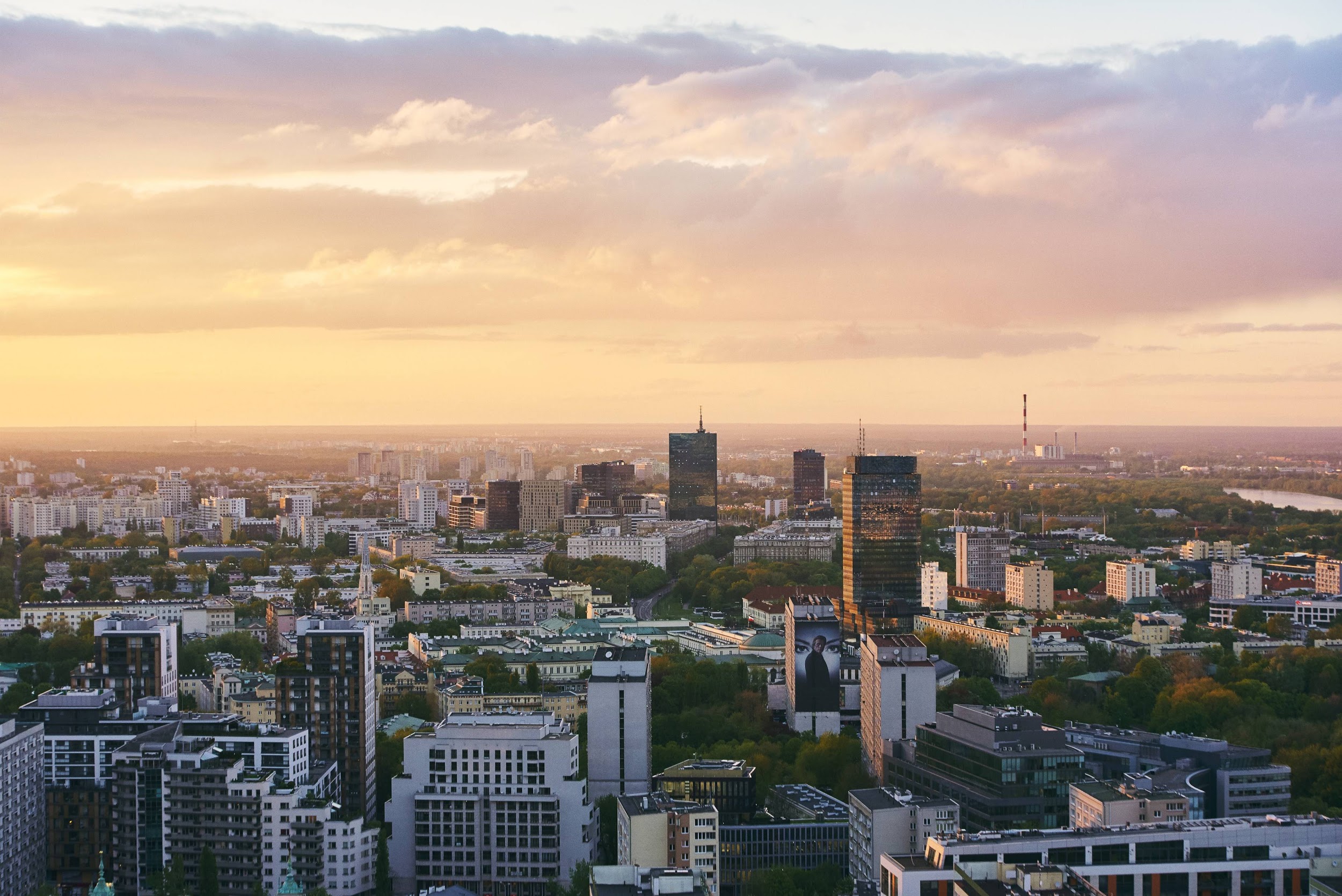 CELEBRATE CITIES

Technology, innovation and transportation. 
Working with cities and helping to make roads safer for everyone.
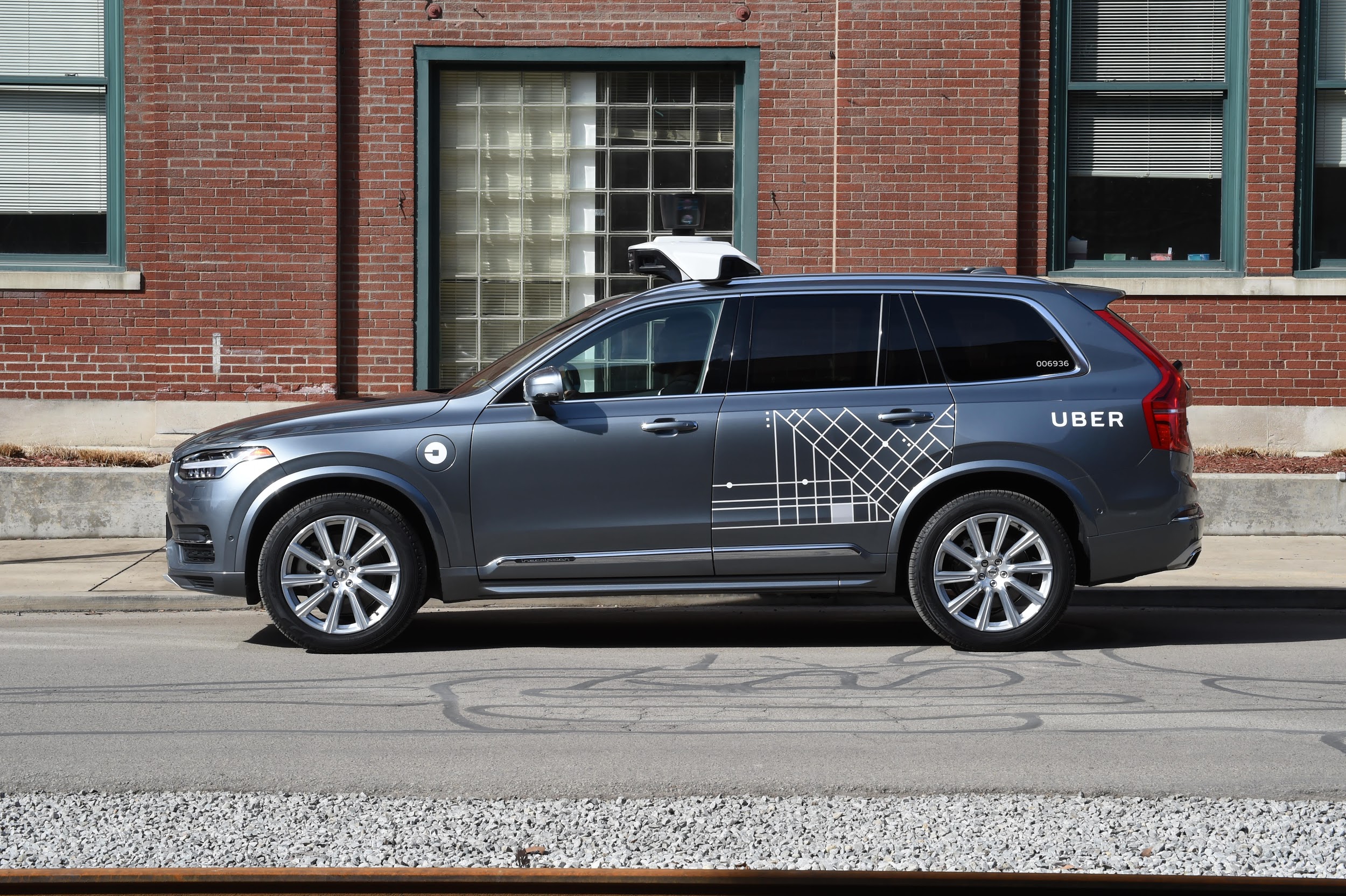 Why is Uber well suited to tackle this challenge?
Strong foundation through Uber network
Transportation technology expertise
The world’s best minds
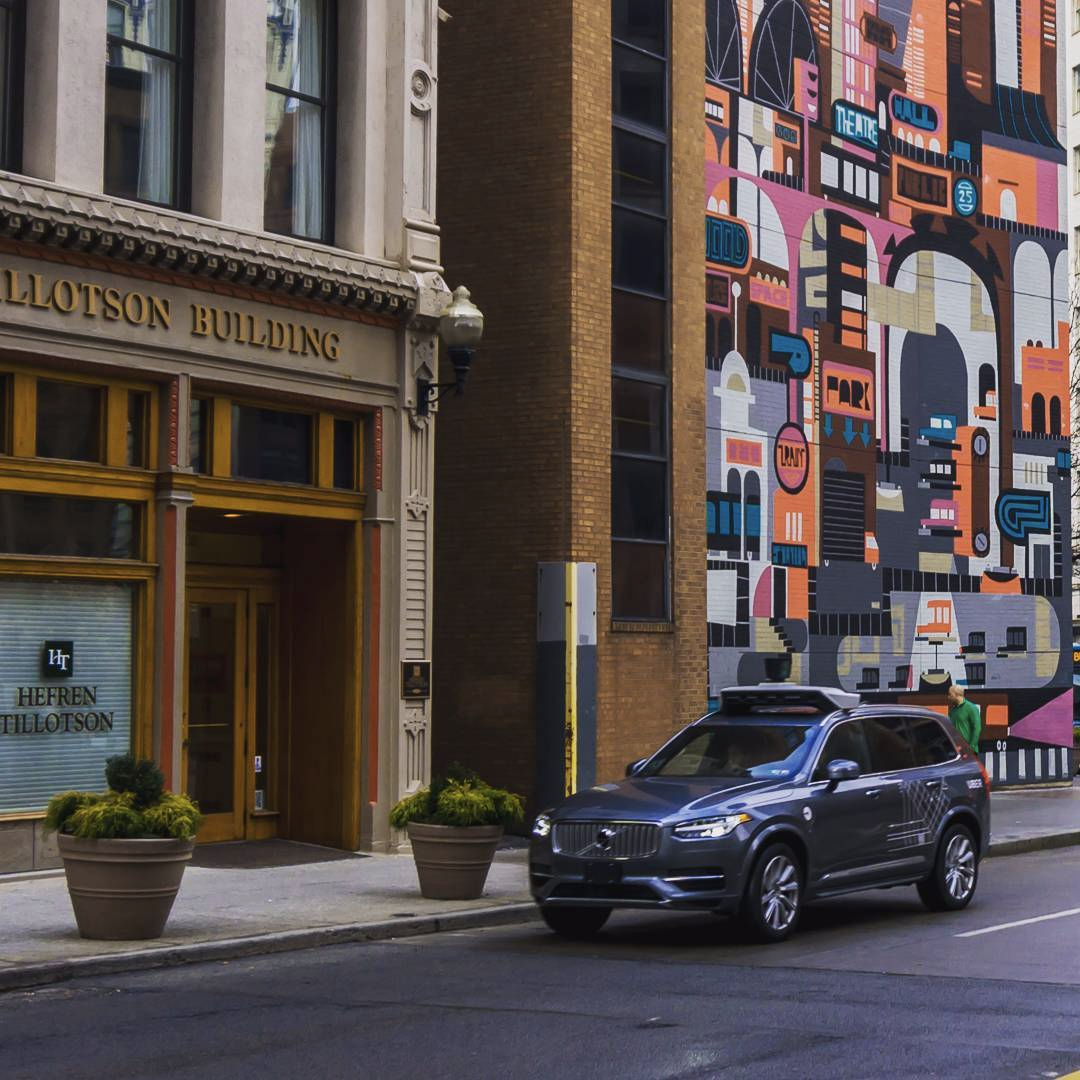 Collect and utilize real-world mapping data via HD maps and Uber Maps
Map
Select specific well-traveled routes based on ridesharing data
Route
Build software that specifically addresses local needs and dynamics along specified routes
Program
Simulate routes, and test adjustments on a track near engineering sites
Simulate
Maximize self-driving vehicle utilization and learnings through real-world testing and passenger operations
Test & Deploy
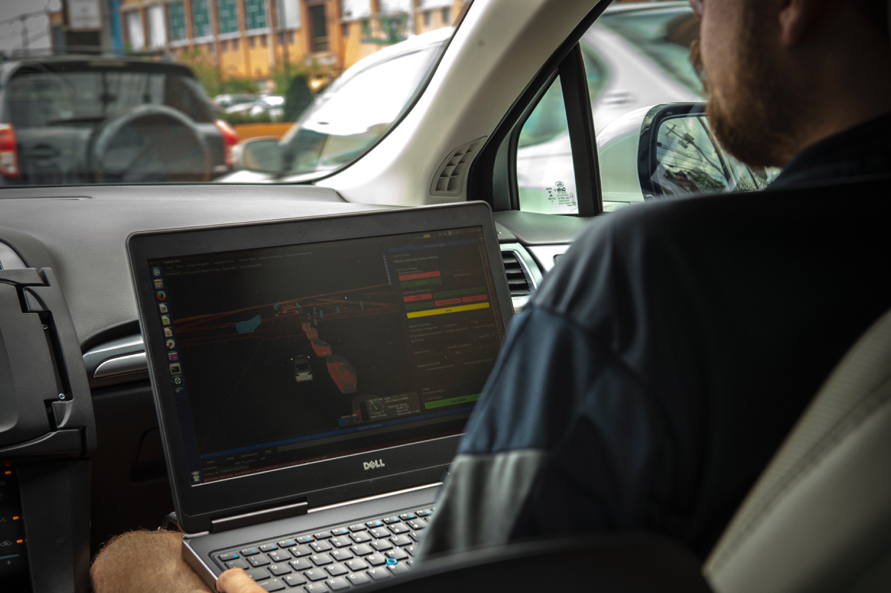 Always learning

Always improving
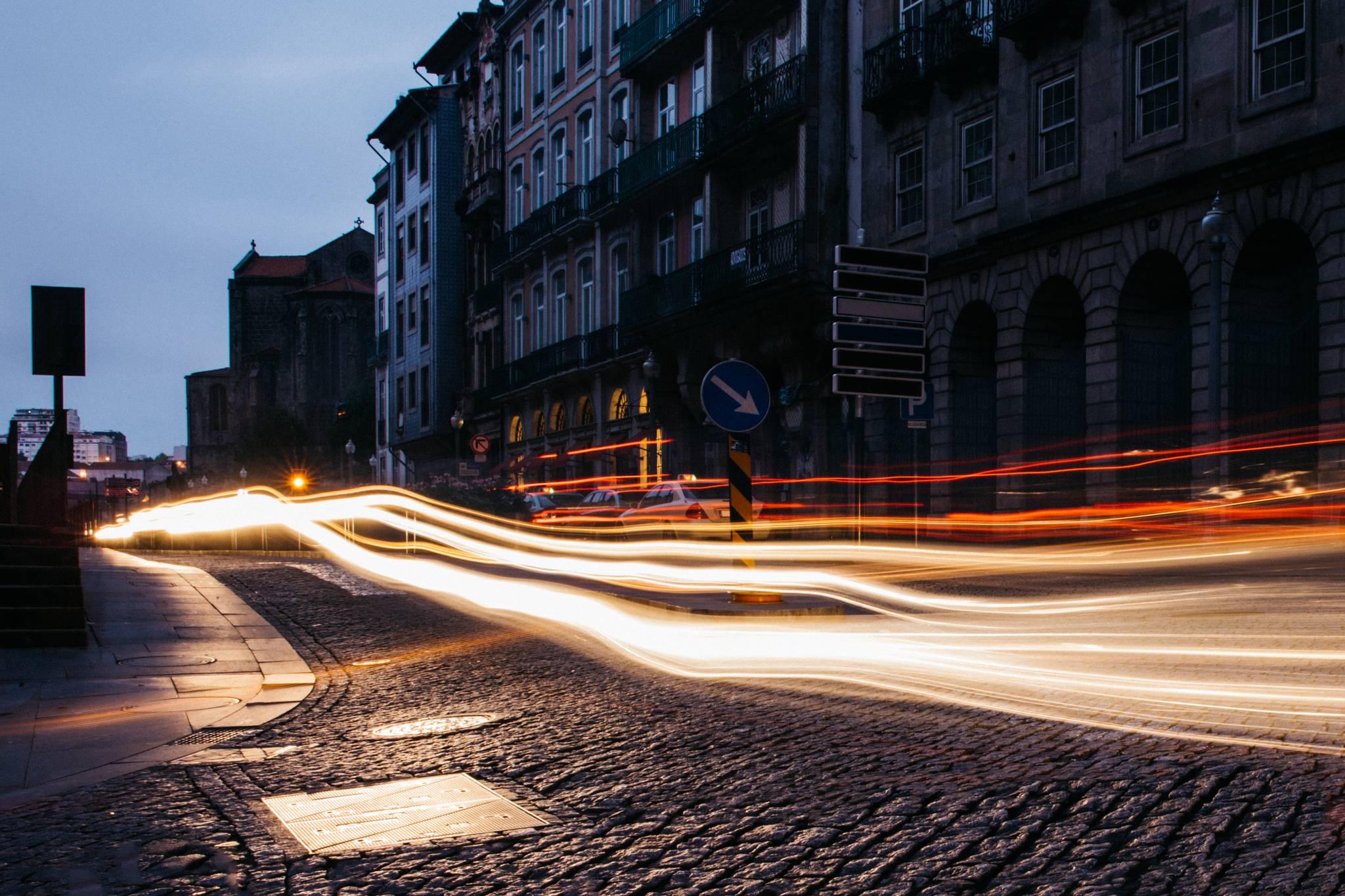 Smarter ways to move forward 
Uber Movement
What we set out to do
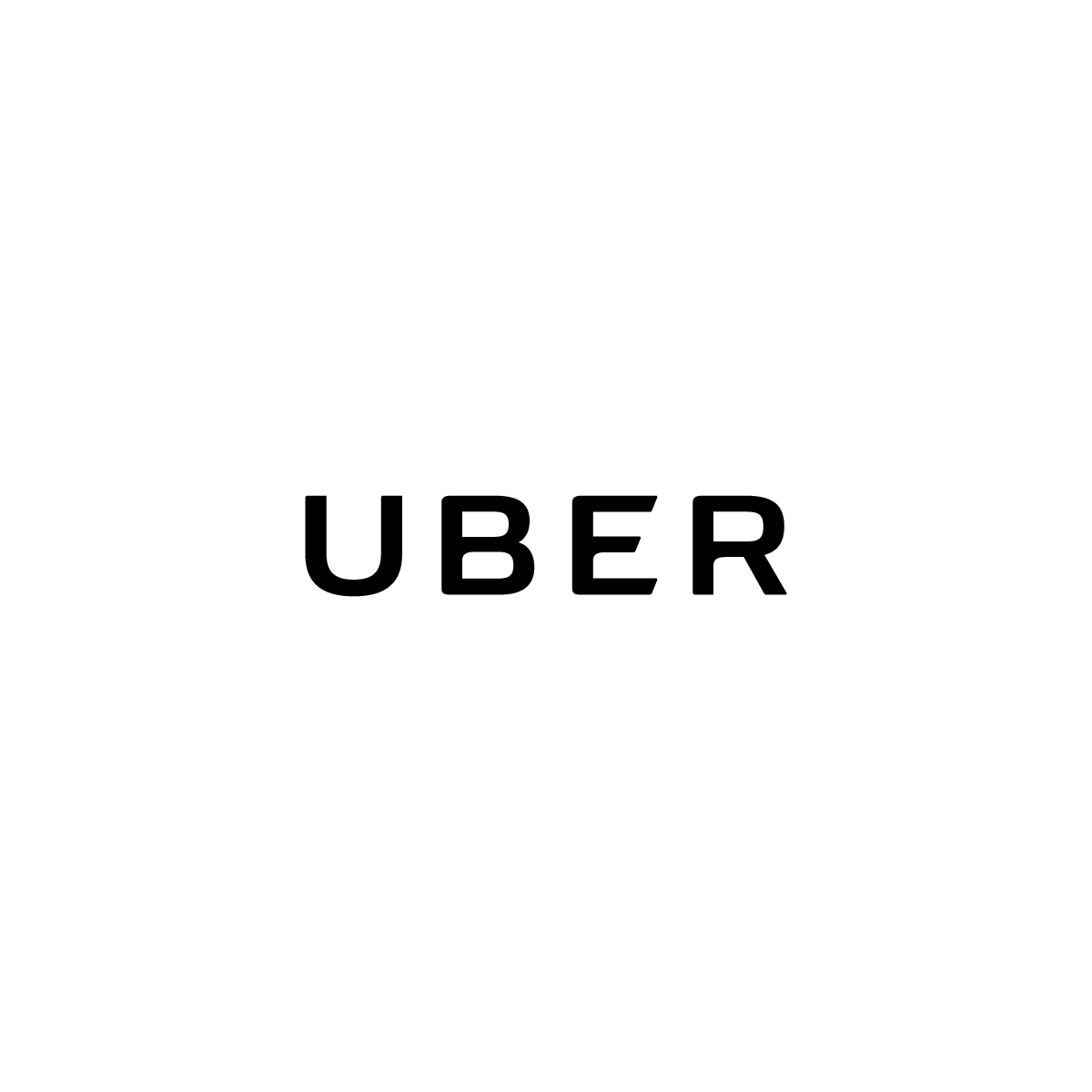 Uber Movement
A free and public website using Uber’s data to help cities
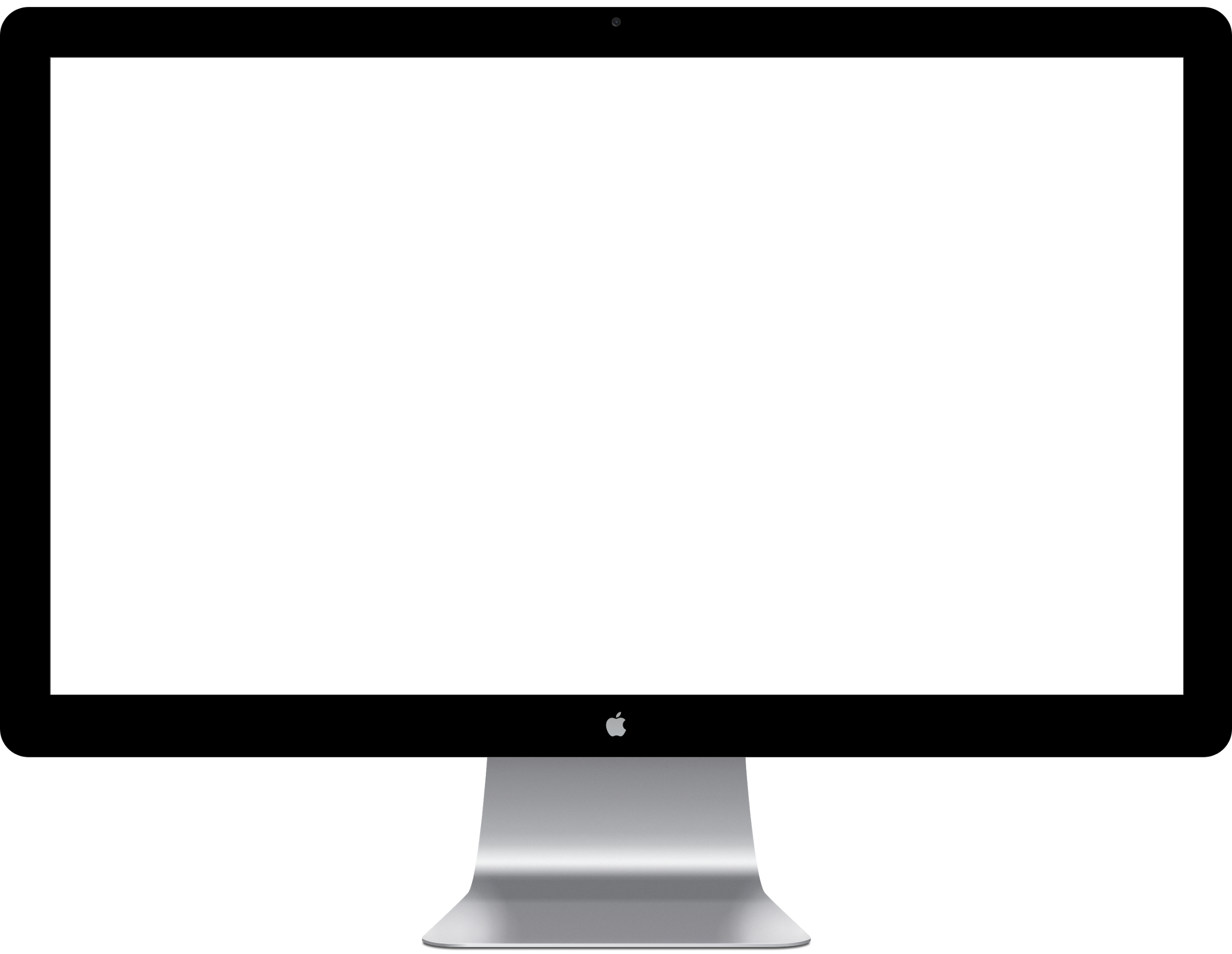 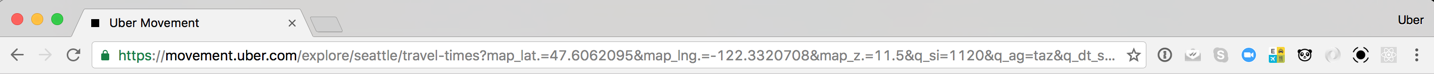 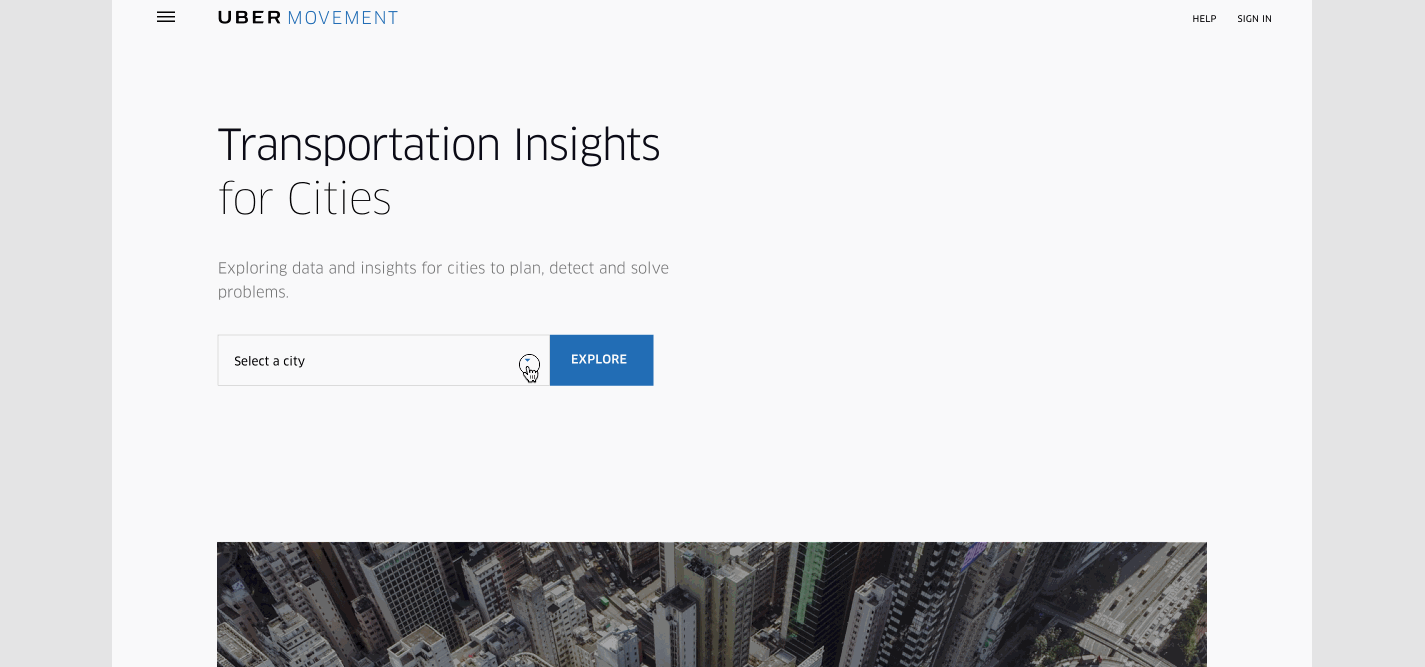 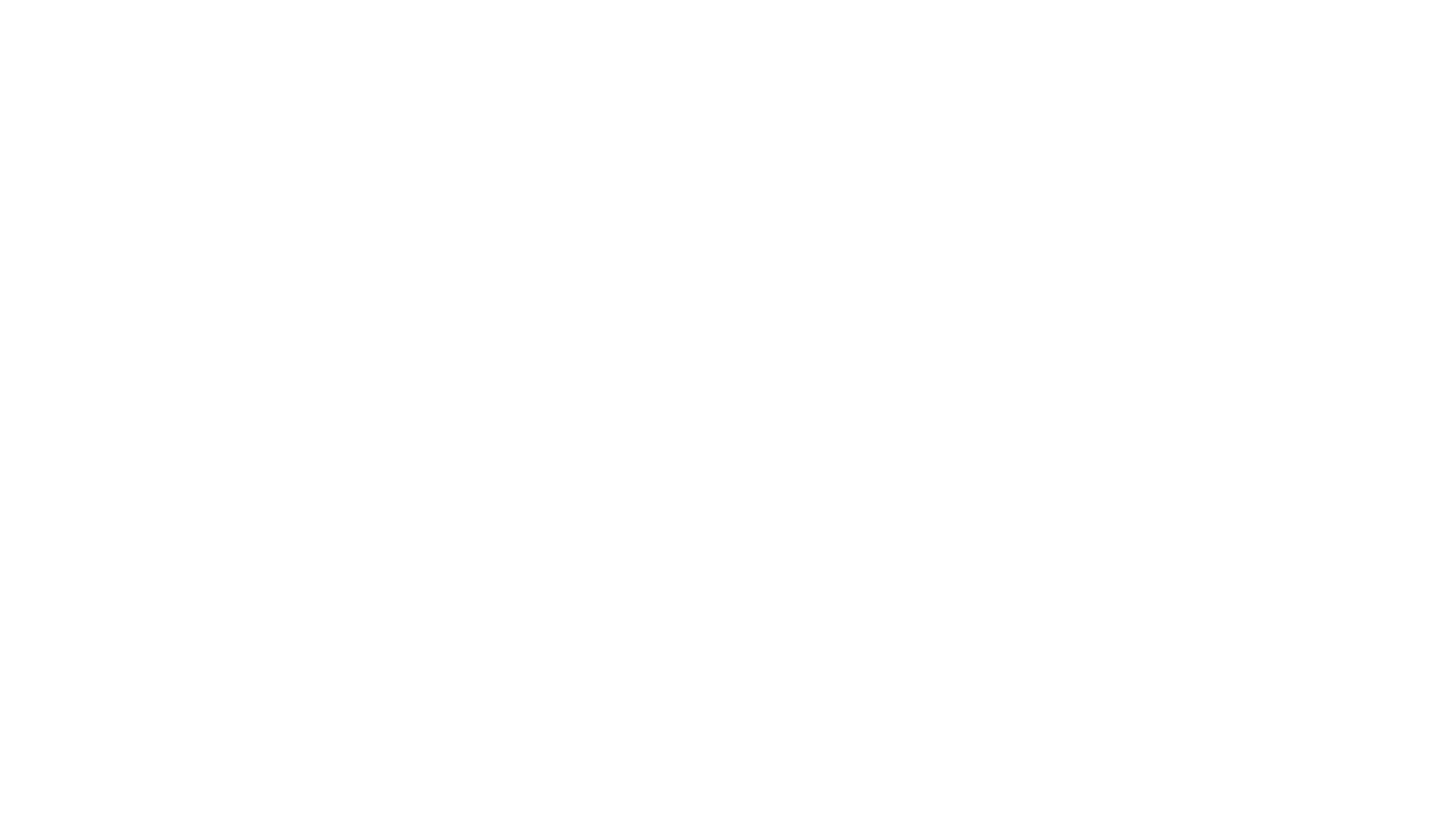 movement.uber.com
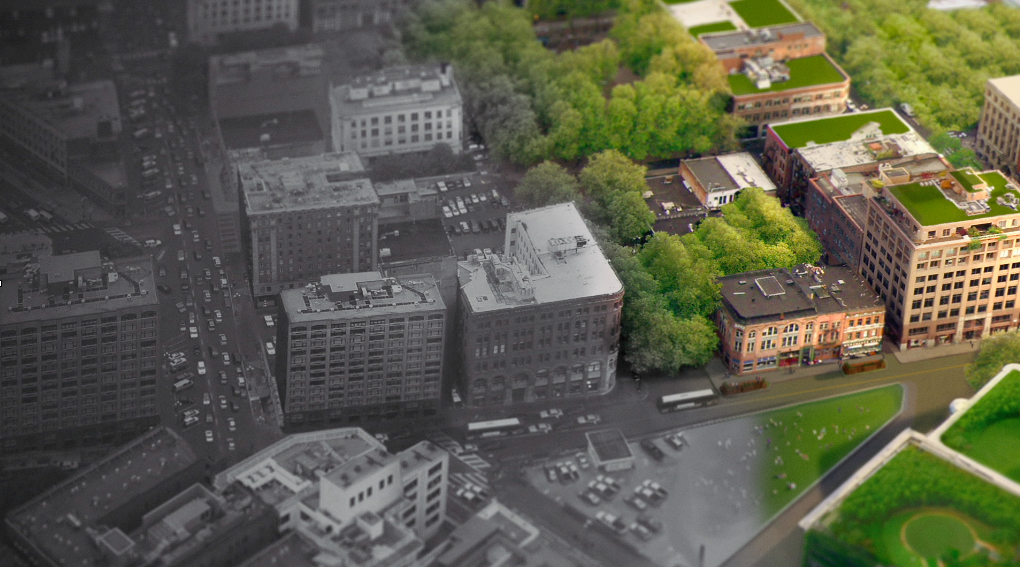 The Future of Cities & the Road Ahead
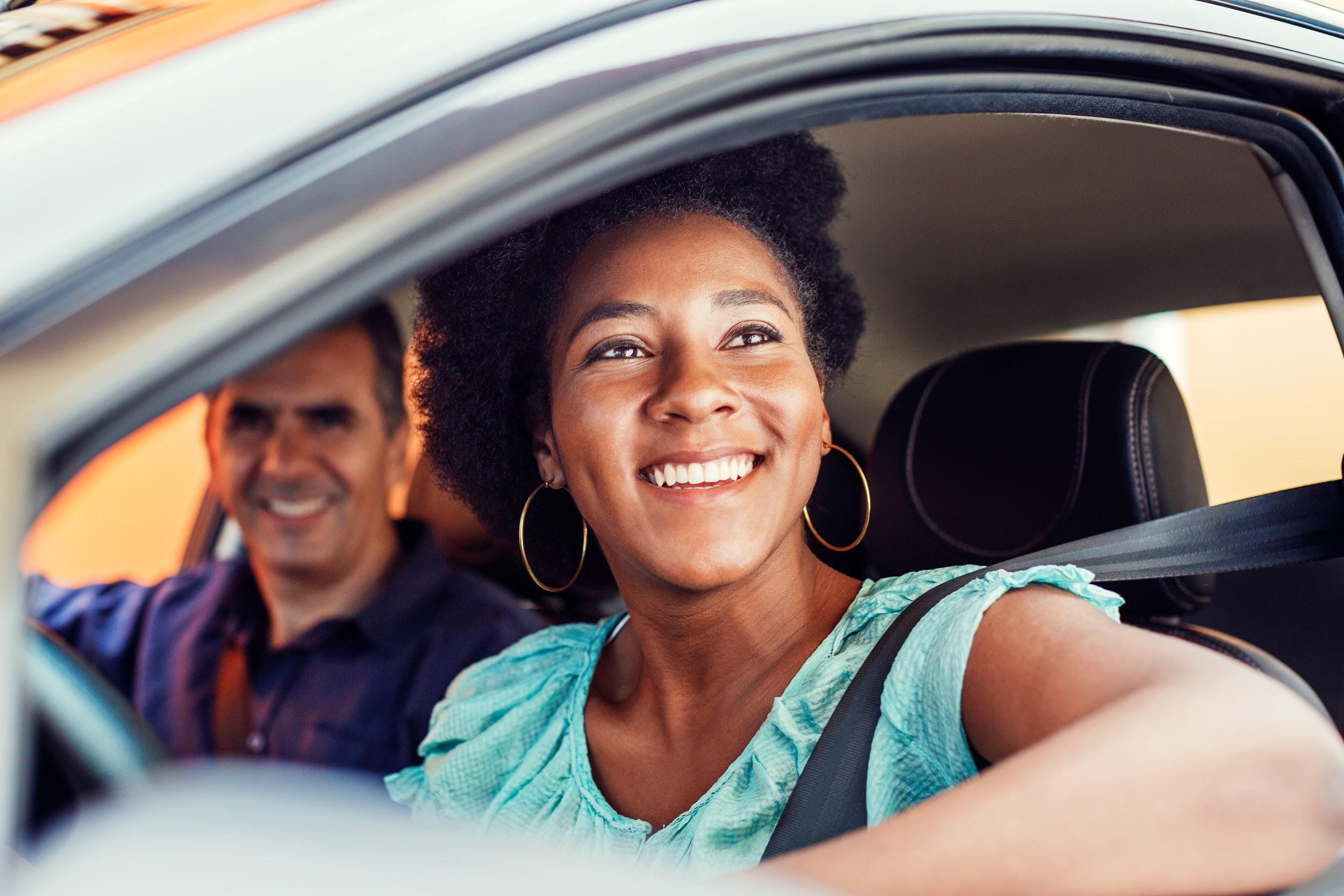 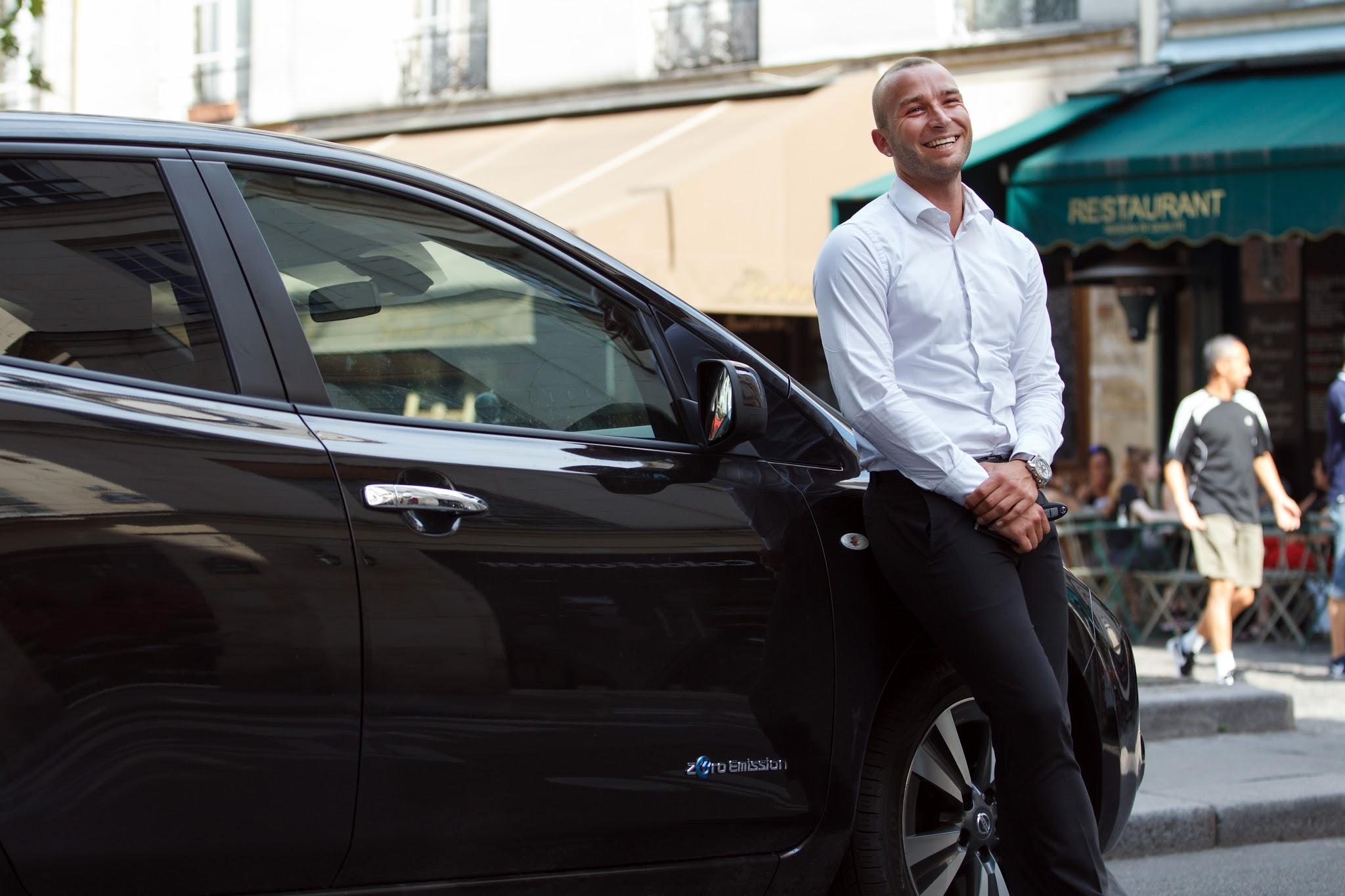 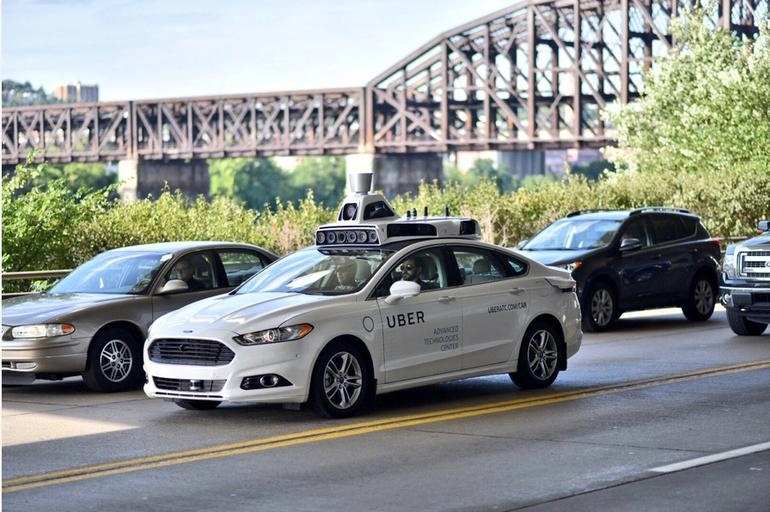 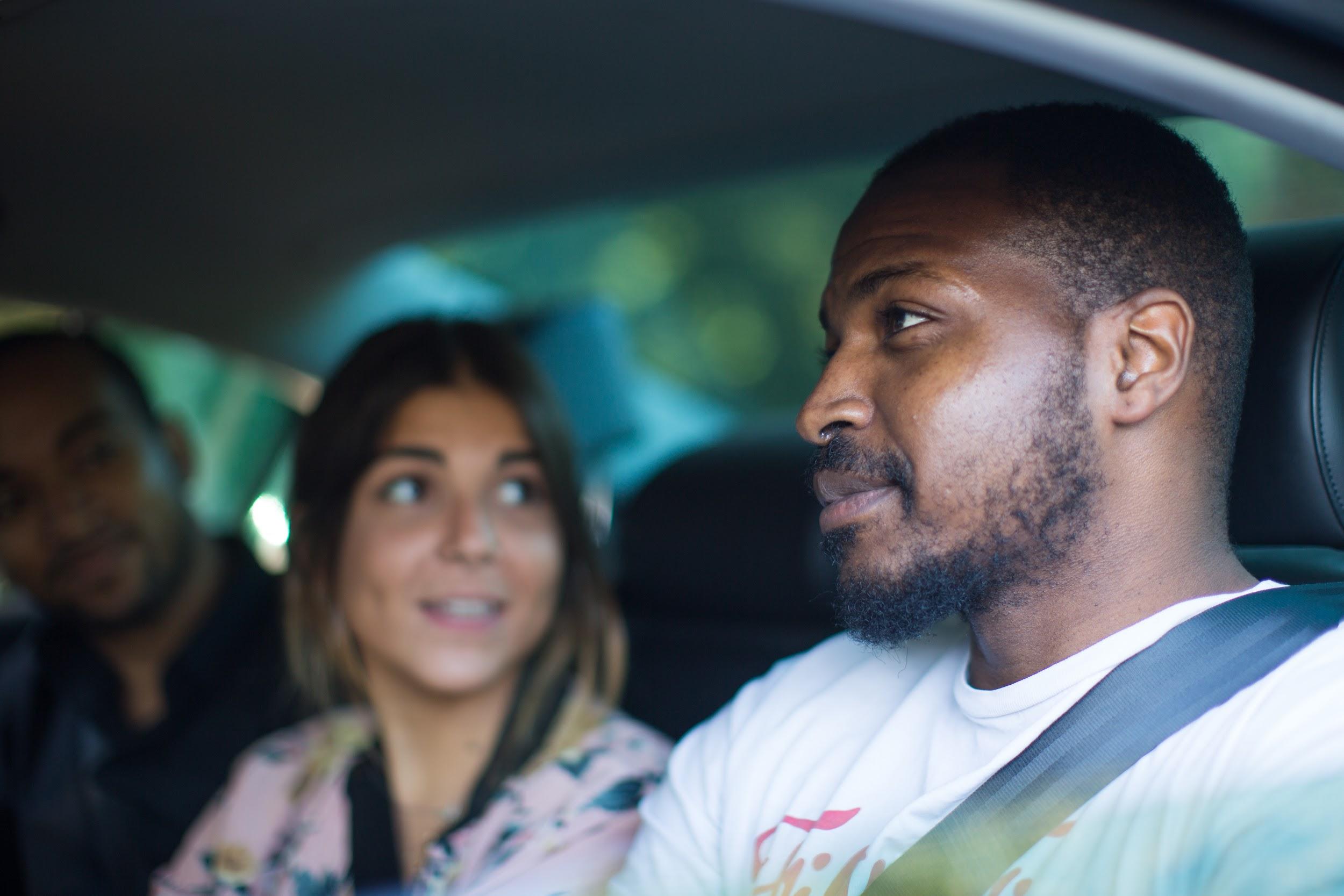 SHARED
ELECTRIC
AUTOMATED
Exploring ways to help  cities make data-driven decisions
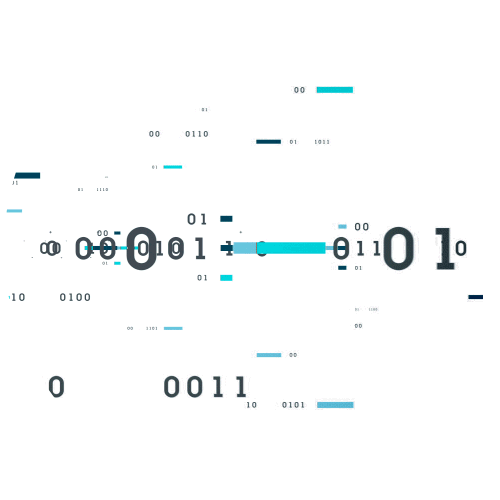 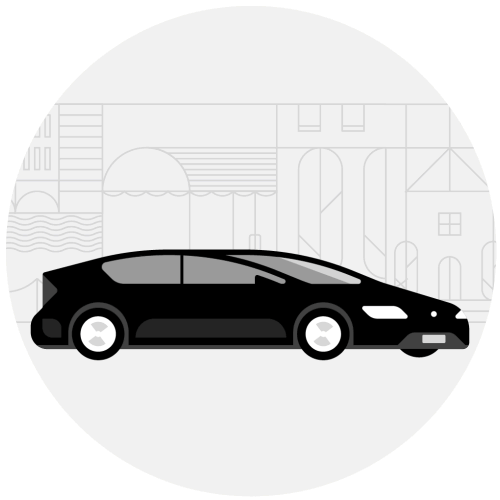 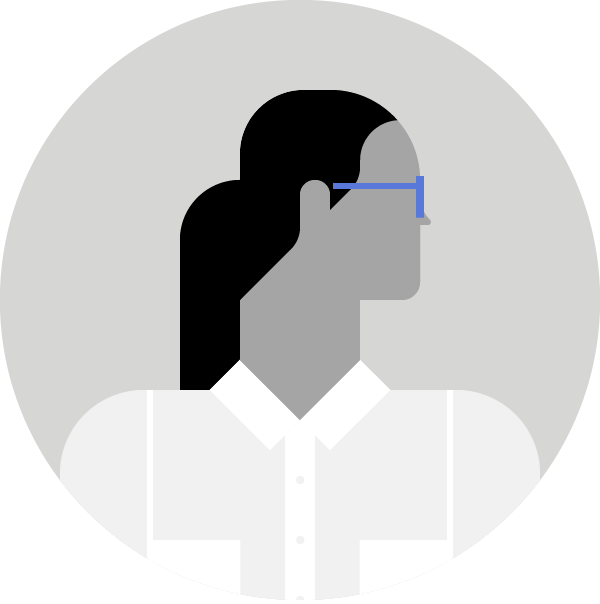 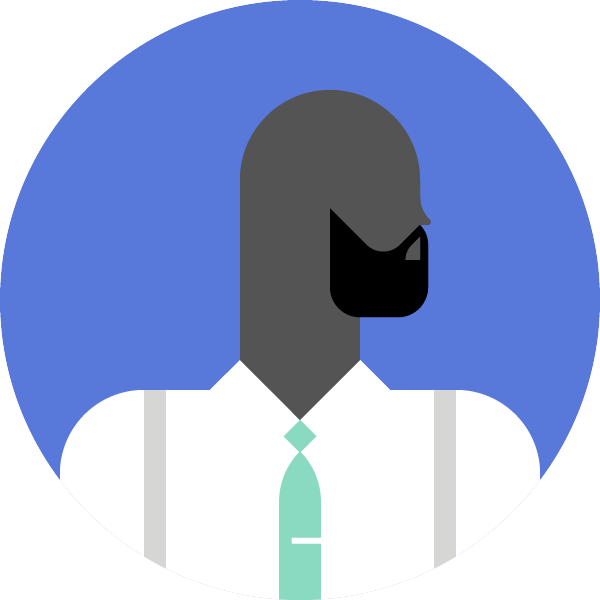 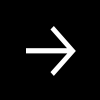 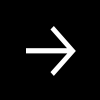 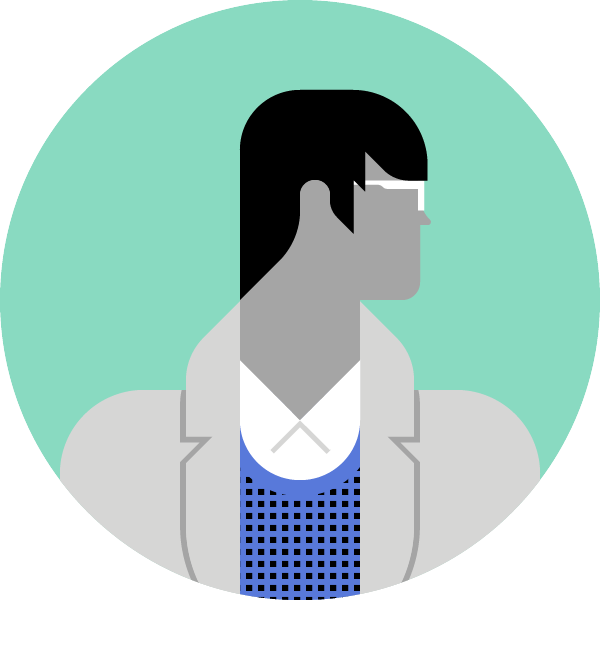 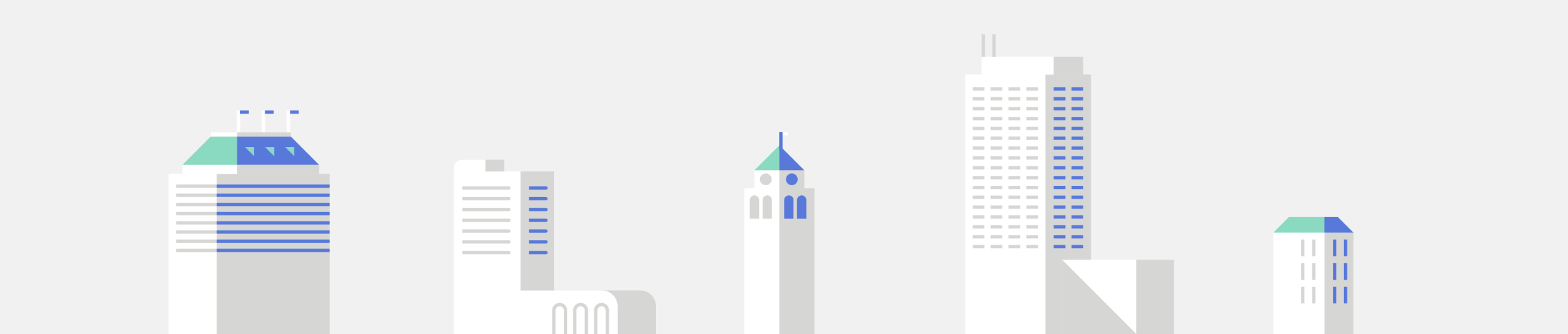 nadia.a@uber.com